Penentuan Indeks Kualitas Lingkungan Hidup
KUALITAS UDARA
Pengukuran kualitas udara yang dilakukan sebanyak empat kali per tahun dianggap mewakili kualitas udara tahunan untuk masing-masing parameter. 
Nilai konsentrasi tahunan setiap parameter adalah rata-rata dari nilai konsentrasi per triwulan. 
Selanjutnya nilai konsentrasi rata-rata tersebut dikonversikan menjadi nilai indeks dalam skala 0 – 100 untuk setiap ibukota propinsi
Perhitungan Nilai IPU
Keterangan
IPU      = Indeks Pencemar Udara
IPNO2  = Indeks Pencemar NO2
IPSO2  = Indeks Pencemar SO2
Perhitungan Indeks Pencemar Udara
Menghitung rerata parameter NO2 dan SO2 dari setiap pemantauan untuk masing-masing lokasi (titik) sehingga didapat data rerata untuk area transportasi (A), industri (B), perumahan (C1) dan perkantoran/perdagangan (C2) 
Menghitung rerata parameter NO2 dan SO2 untuk masing-masing kota atau kabupaten yang merupakan perhitungan rerata dari keempat titik pemantauan 
Menghitung rerata parameter NO2 dan SO2 untuk propinsi yang merupakan perhitungan rerata dari kota atau kabupaten
Perhitungan Indeks Pencemar Udara
Angka rerata NO2 dan SO2 propinsi dibandingkan dengan referensi EU  sehingga akan didapatkan indek udara model EU (IEU) atau indeks antara sebelum dinormalisasikan  pada indeks IKLH
Indeks udara model EU dikonversikan menjadi indeks IKLH  melaui persamaan sebagai berikut:
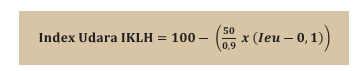 Referensi EU untuk Kualitas Udara
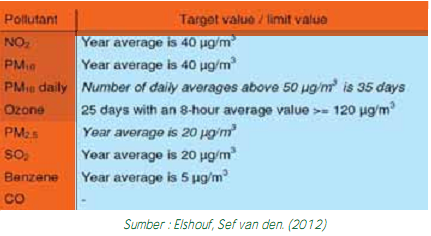 CONTOH PERHITUNGAN
Langkah 1, 2 dan 3 tertuang pada tabel di bawah ini
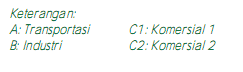 Langkah 4 dan 5, tertuang dalam tabel di bawah ini:
Index = Rerata Pemantauan / Referensi EU
Index Udara = Rerata  Indeks
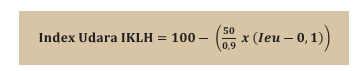 Tutupan Hutan
Hutan merupakan salah satu komponen yang penting dalam ekosistem. 
Berfungsi sebagai penjaga tata air, mencegah terjadinya erosi tanah, mengatur iklim, dan tempat tumbuhnya berbagai plasma nutfah yang sangat berharga bagi kemajuan ilmu pengetahuan dan teknologi.
Tutupan Hutan
Berdasarkan data dari Kementerian Kehutanan, klasifikasi hutan terbagi atas hutan primer dan hutan sekunder
Hutan primer adalah hutan yang belum mendapatkan gangguan atau sedikit  sekali mendapat gangguan manusia. 
Hutan sekunder adalah hutan yang tumbuh melalui suksesi sekunder alami pada lahan hutan yang telah mengalami gangguan berat seperti lahan bekas  pertambangan, peternakan, dan pertanian menetap.
Tutupan Hutan
Keterangan:
ITH   = Indeks Tutupan Hutan
LTH   = Luas Tutupan Berhutan
LWP = Luas Wilayah Propinsi
Tabel Status IKLH Indonesia